IKC in Operationand Potential for Co-Creation
ILO Strategy Meeting
Mauro Zambelli
European Spallation Source ERIC
Budapest, June 24th, 2019
Potential for Co-CreationIk-Kind Contribution in the Technology and Technology Transfer Ecosystem(T&TT Ecosystem)
Technology Transfer?
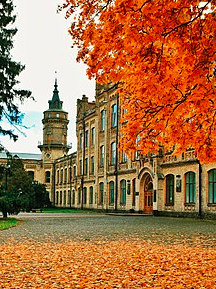 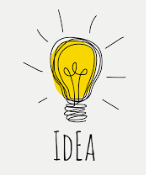 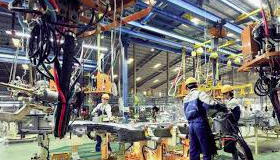 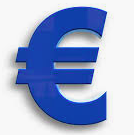 3
Big Science Business?
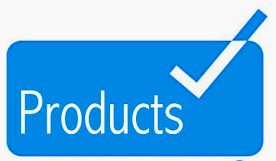 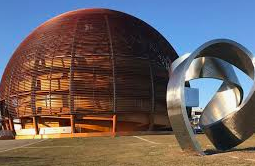 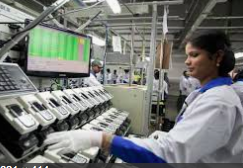 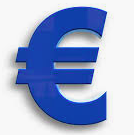 4
T&TT in space and time
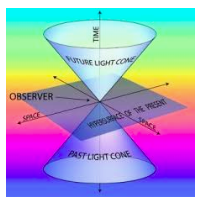 Technology Transfer andTechnology Supply
are not single shot events
that happen in a
specific point 
in space and time.
5
In-Kind Contributions?
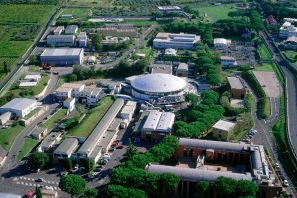 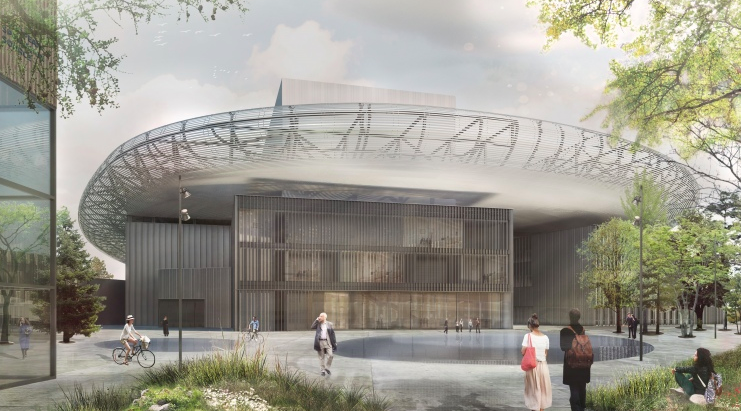 Knowledge
Prototypes
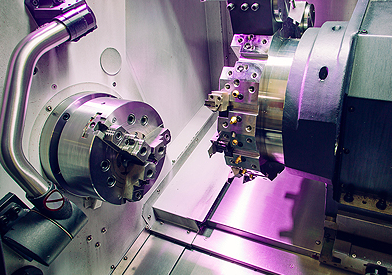 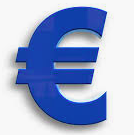 6
The T&TT Ecosystem
Each element cannot be considered separated by the general T&TT context
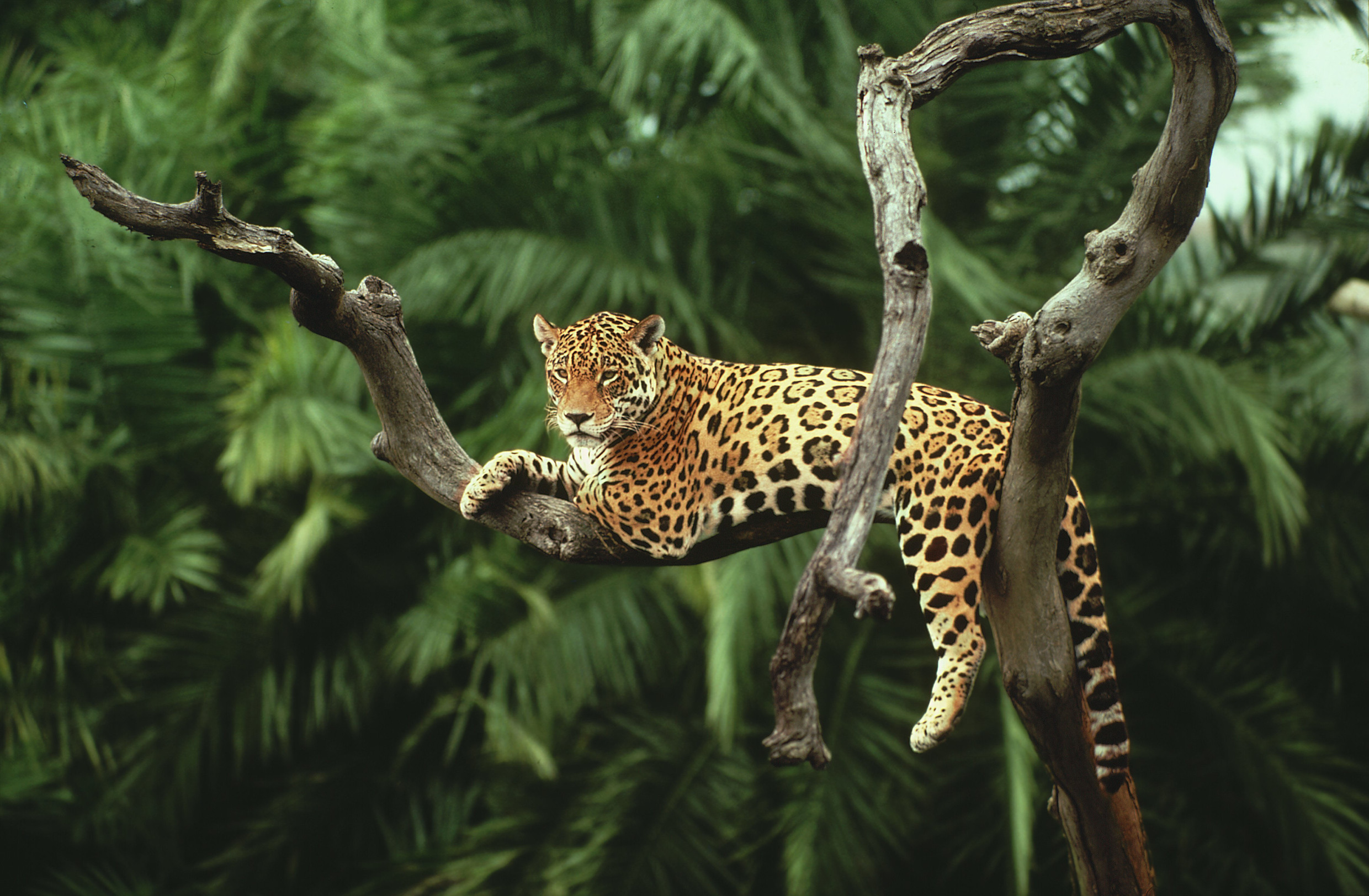 7
The T&TT Ecosystem
Many interacting elements in a unique environment
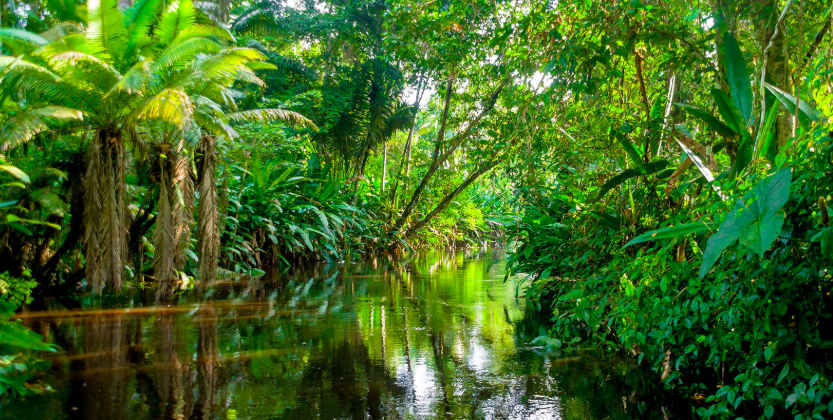 8
The T&TT Ecosystem
Many aspects, a unique environment
Patenting
In-KindContributions
IntellectualPropertyProtection
Co-Creation
KnowledgeManagement
Co-Development
Technology
Transfer
Invention
Industrial
Liasion
Innovation
9
The T&TT Ecosystem
Many aspects, a unique environment
Technology
and Technology Transfer
Ecosystem
Patenting
In-KindContributions
IntellectualPropertyProtection
Co-Creation
KnowledgeManagement
Co-Development
Technology
Transfer
Invention
Industrial
Liasion
Innovation
The T&TT Ecosystem
A complex landscape: many concepts, a unique view
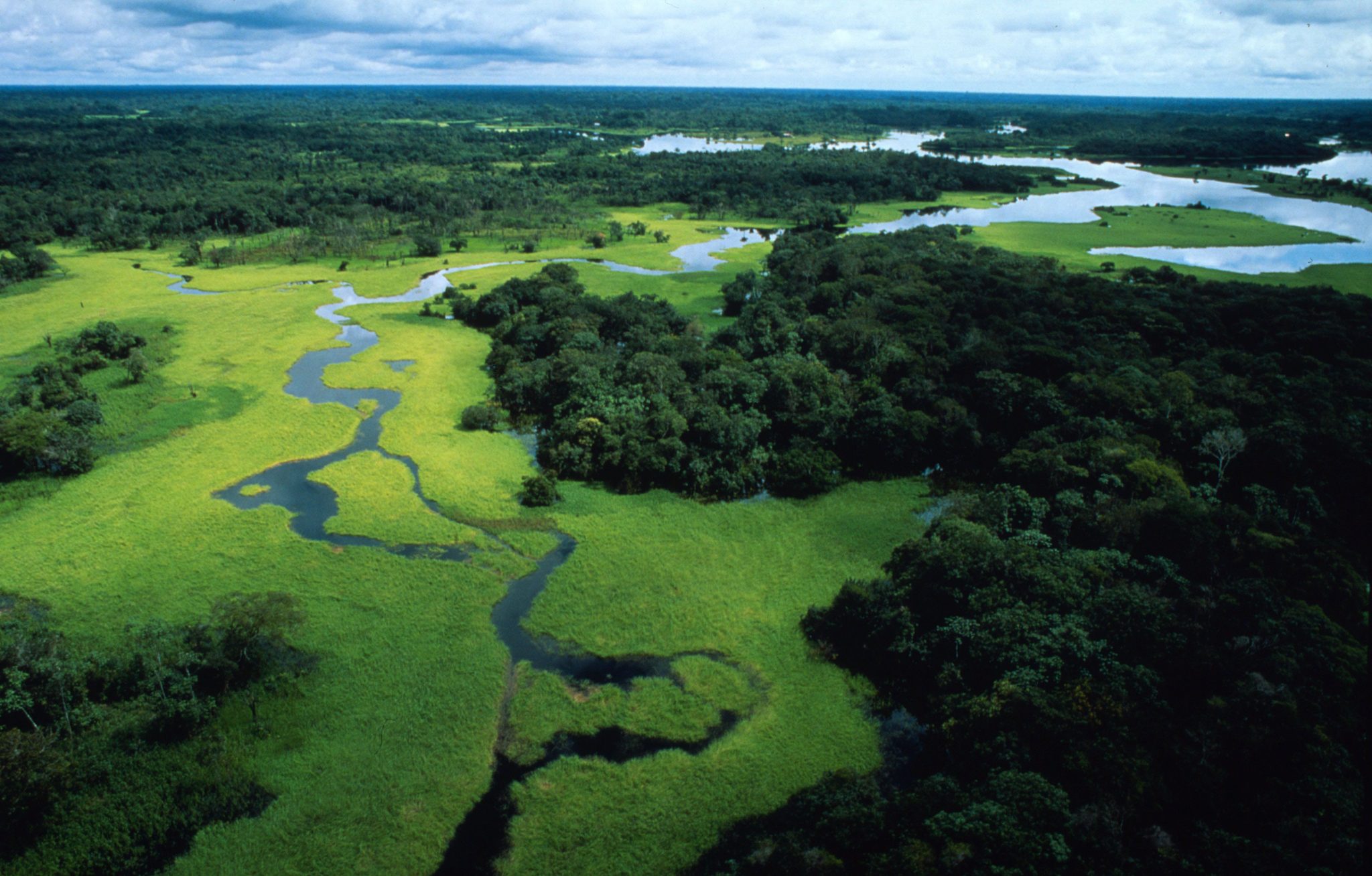 11
Where Technology Transfer occurs
A double way process
Basic research
RI
Industry
Applied research
Innovation
Prototyping
Prototyping
Production
Invention
Marketing
12
The role of ILOs
RI
Industry
Innovation
Prototyping
Prototyping
Invention
ILO
13
Potential for Co-CreationConclusions
Conclusions
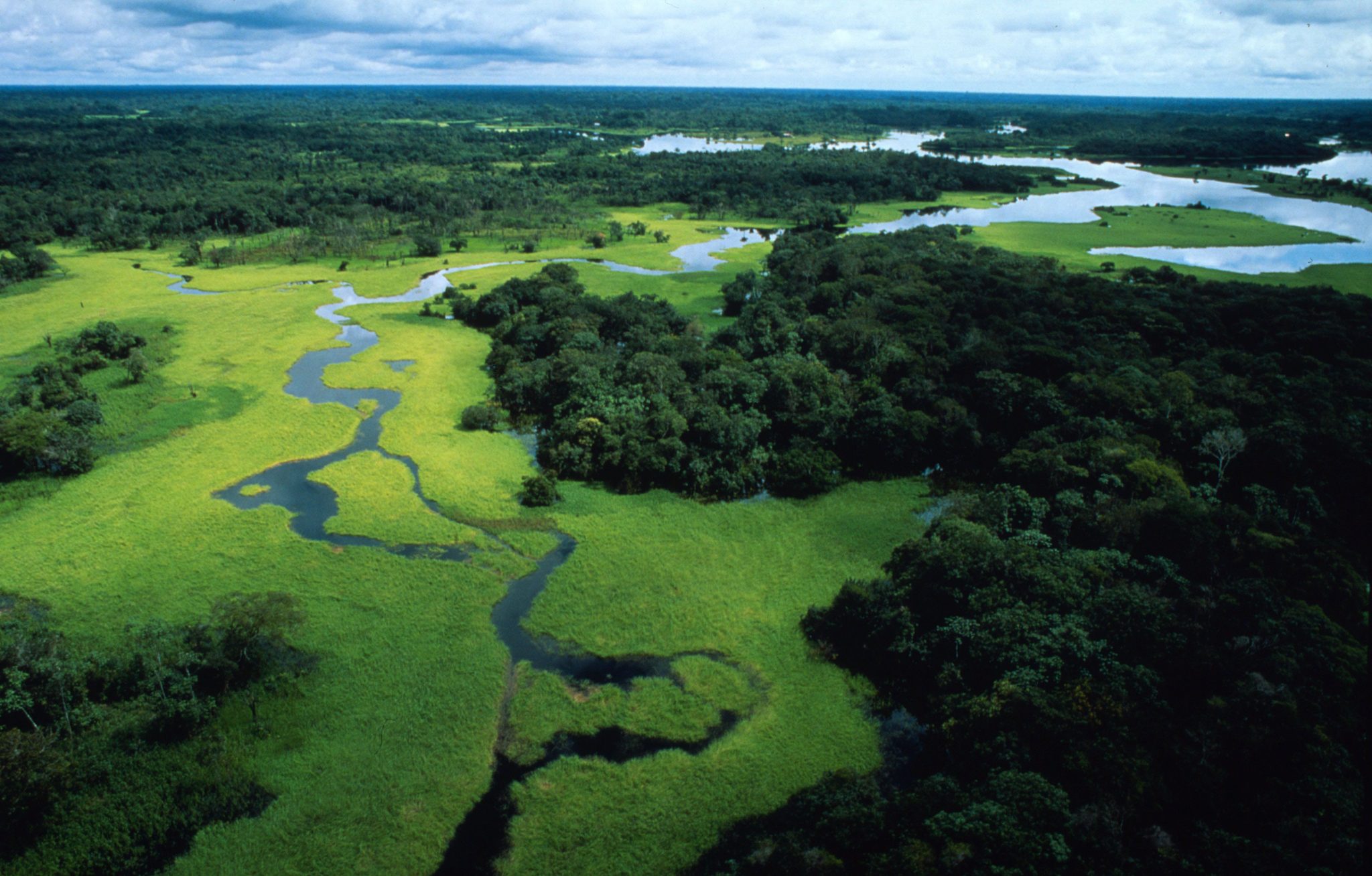 In-Kind Contributions
are a special example and a particular opportunity
for co-creation,
in the more general environment
of technology developmentand technology transfer
15
Thank you!
Mauro.Zambelli@esss.se